BUILD CROSS-PLATFORM NATIVE MOBILE APP FOR DNN
DNN Mobi
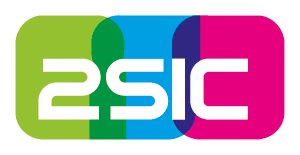 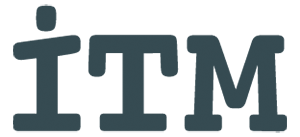 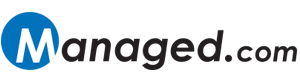 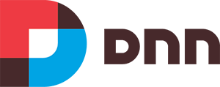 Ash Prasad
DNN Corp.
Agenda
The App (demo)
DNN Web Api History
Mobile Development Platforms
Appcelerator – View, Controller, Markup
Appcelerator Dev Environment
Tips
Code Walkthrough
Debugging
Emulators
About Me – Ash Prasad
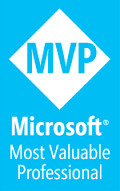 DNN Corp
Sr. Manager, Development 
Langley, Canadian office
Look after Evoq products
Creator of DNN 7.1 Search
Microsoft Asp.Net / IIS MVP
Author: Professional DNN7: Open Source .NET CMS Platform 
DnnMobi Creator
CISSP
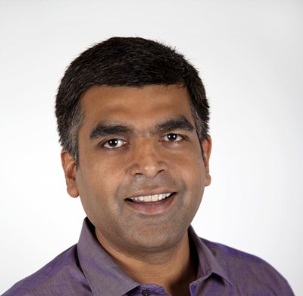 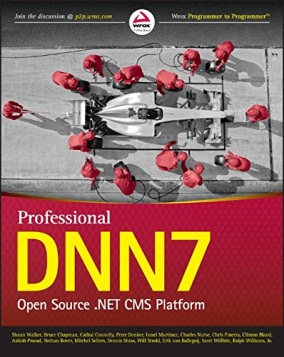 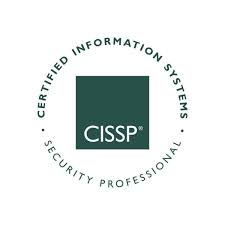 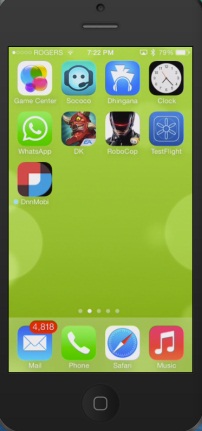 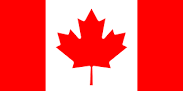 UI – Look & Feel
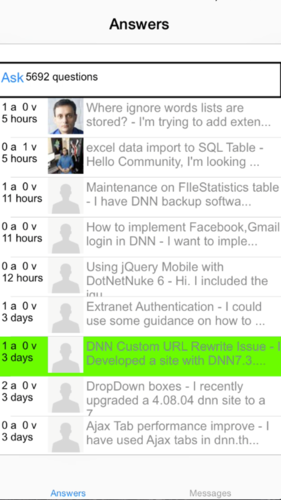 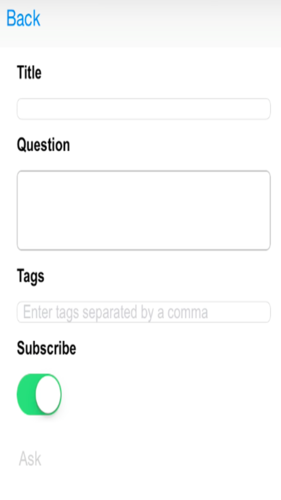 Login                             Questions List View                  Ask a Question
App Demo
DNN Web Api
Dnn Web Apis are AWESOME!!!


BUT


Not Mobile Friendly
So, What’s Missing
Just 4 things
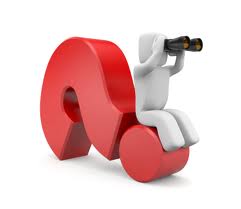 1. Login
..a way to login
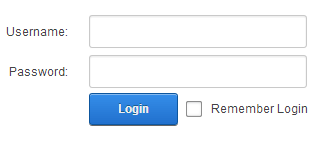 1. Shuttle Cookies
...between app and Web API
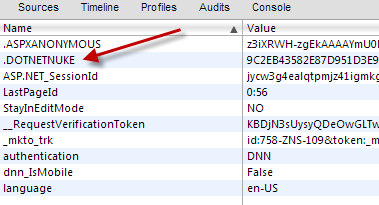 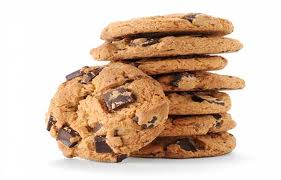 3. Antiforgery Token
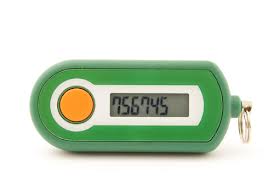 ..send to Web API
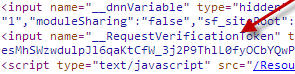 4. Page and Module Security
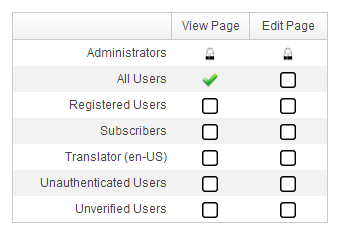 ..send Module & Tab Ids to Web API
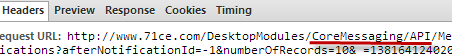 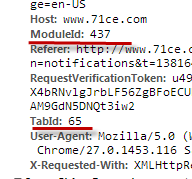 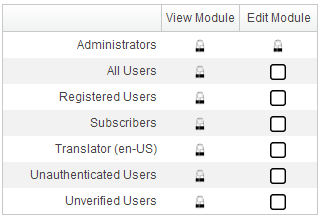 So, what did I do?
First .. stop complaining...instead do something
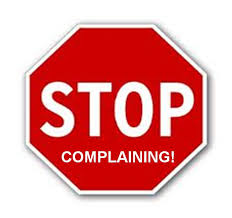 I built a team
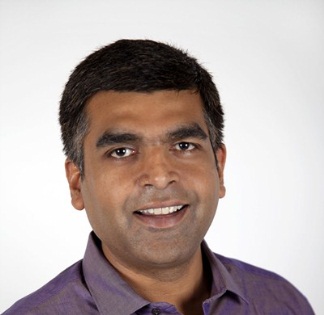 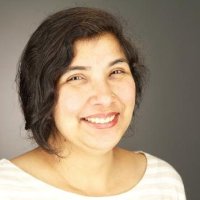 Me – Architect & Developer

My wife – UI design

My Kids – QA

Our family time

Our own hardware / software / app store  certificates

All open source
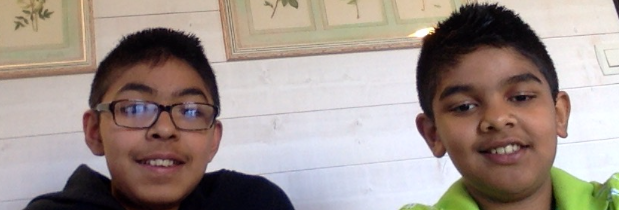 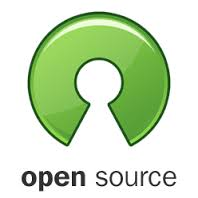 I looked at various frameworks
Icenium (Telerik)

PhoneGap

Xamarin

Native Android

Native iOS

Appcelerator
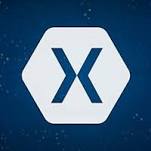 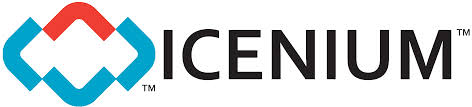 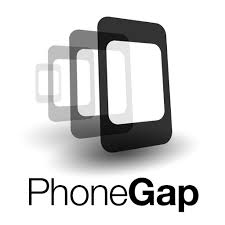 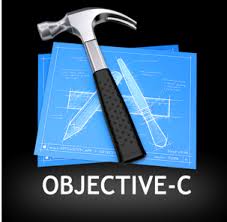 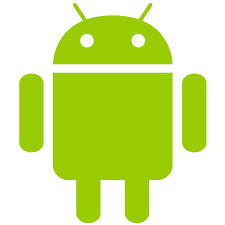 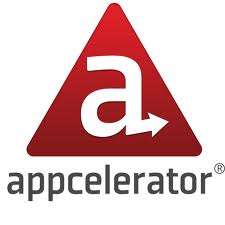 Winner
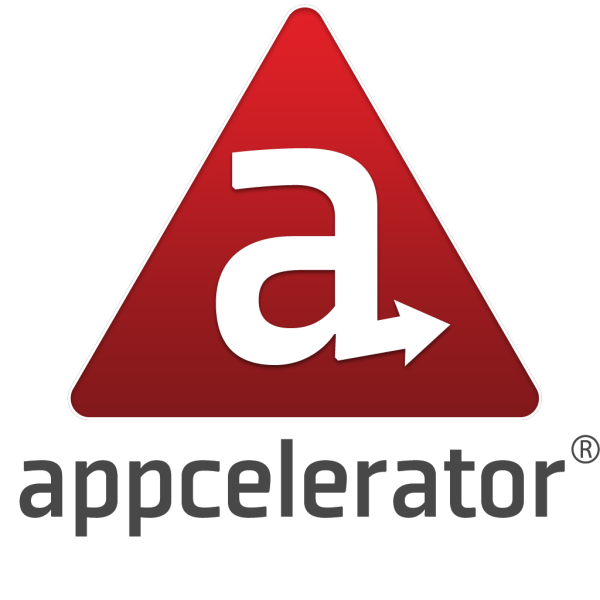 …..Appcelerator
Why Appcelerator
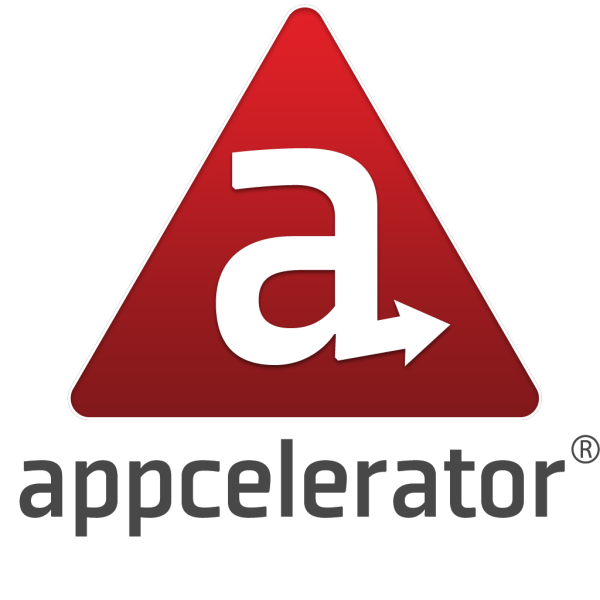 Cross Platform
iOS, Android, Blackberry, Tizen
Windows Phone (coming)

MVC Architecture (Alloy)

JS / Html / CSS (tss)

No need to learn Native

All open source - Free
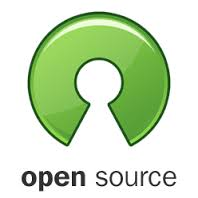 Development Environment
Mac (Android and iOS)
or 
PC (Android only)

Titanium Studio
FREE, Open Source
Alloy MVC framework

Genymotion
FREE - very fast Android emulator

TiShadow
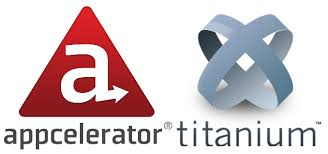 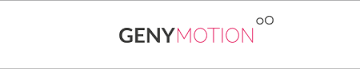 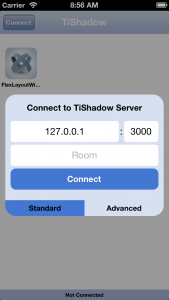 Development Environment (contd.)
SublimeText3 (Optional)
There are plugins for Titanium

Developer certificates
Apple and Google- $$$

DNN Site
DnnMobiHelper installed

Android phone – set in Developer mode

TestFlight (optional)
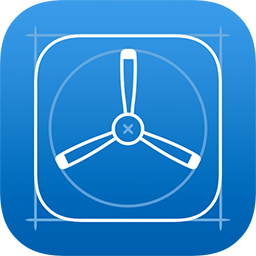 Architecture
Server
Mobile
New Library - Login, AntiForgery, Cookie, Module/TabId
One new Web API
Core FE
Core Web APIs
Your Web APIs
Your FE
Appcelerator MVC
View 
XML markup
Style
TSS (css)
Controller – 
JS code behind
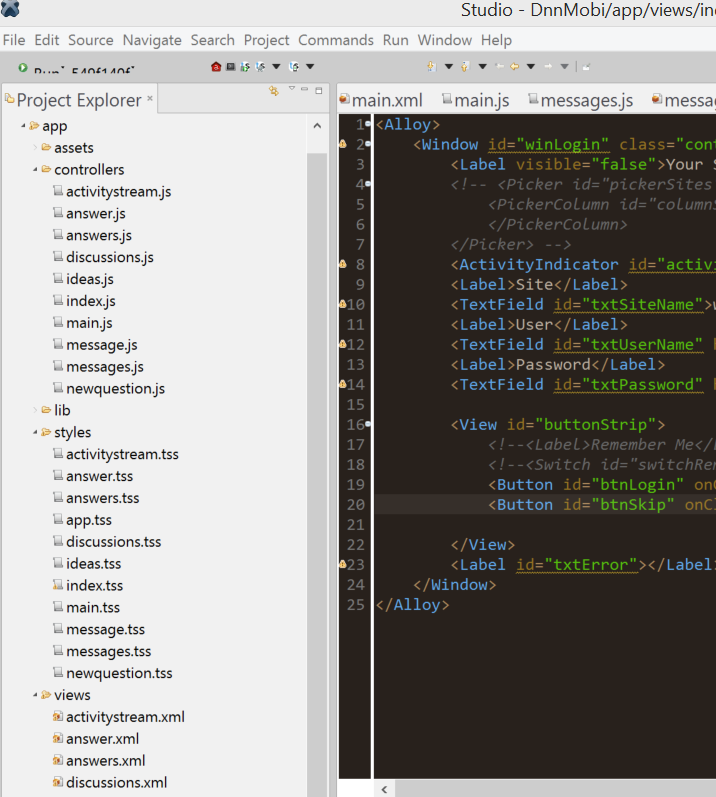 Appcelerator - View
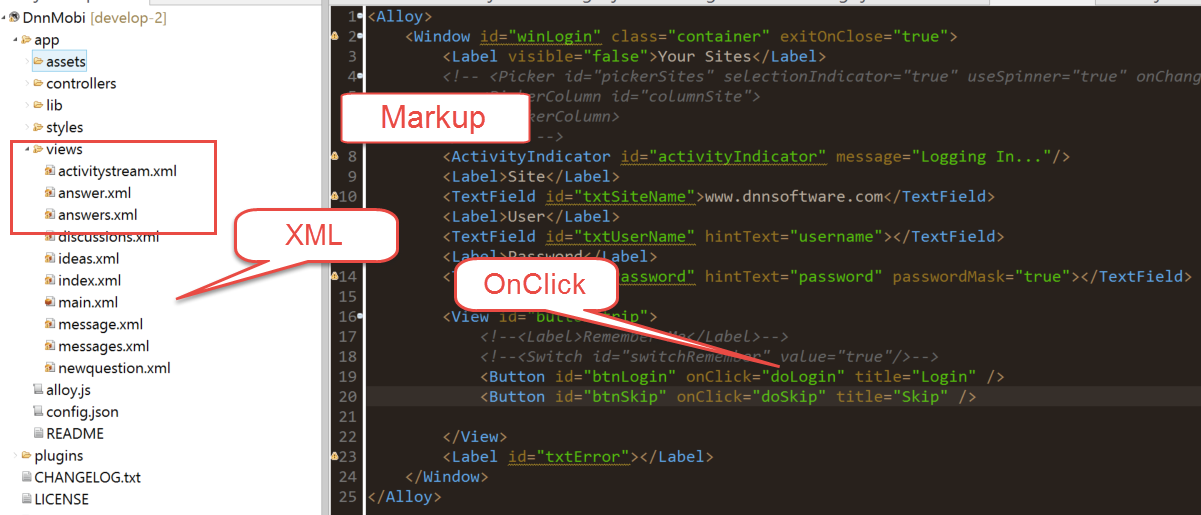 Appcelerator - Style
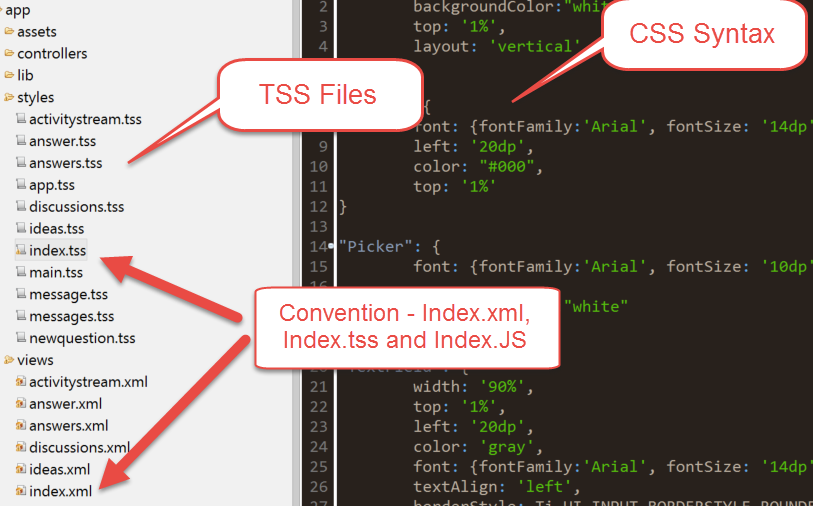 Appcelerator - JS
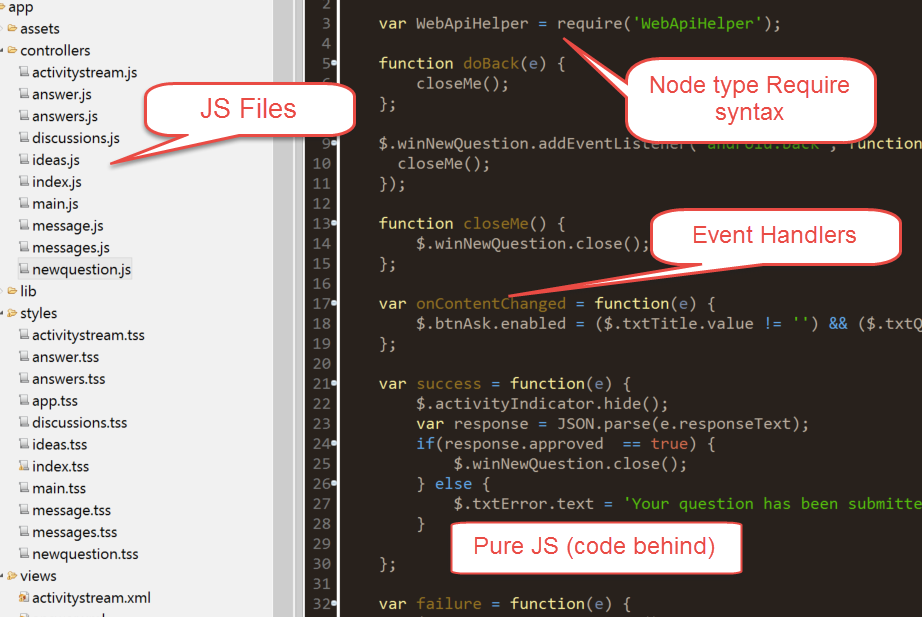 Appcelerator – TiApp.Xml
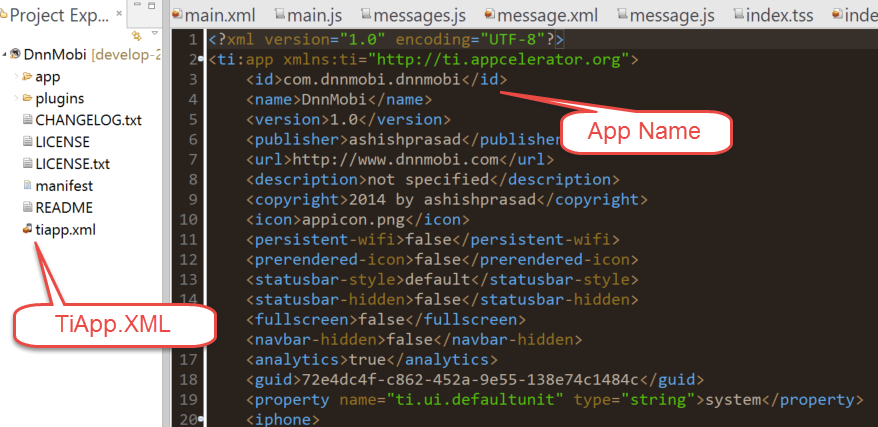 Appcelerator – Library
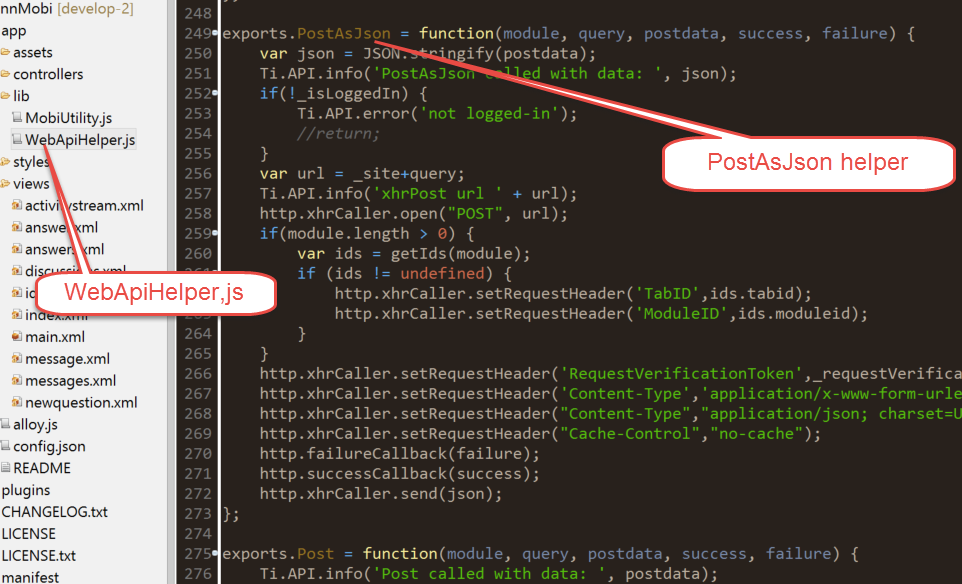 Login
Get
Post
TabId
ModuleId
Antiforgery
Logoff
IsLoggedIn
UI Flow – Login to Answers
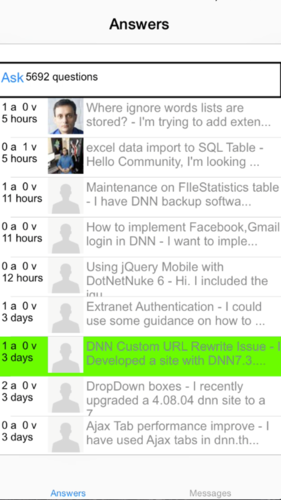 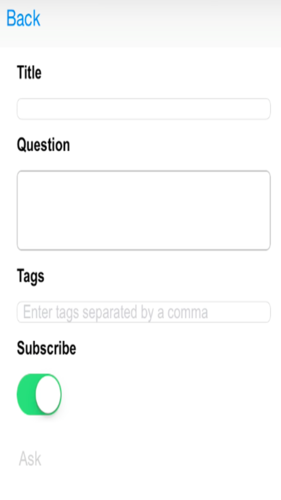 Data Flow – Login
2 Callbacks
Success
Open Main
Failure
Show error
WebApiHelper
Login
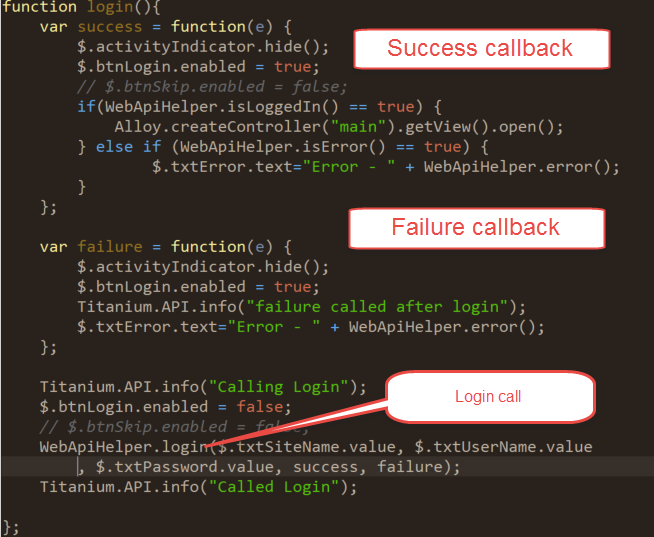 Data Flow - Main
TabGroup
Add tabs
Answers
Messages
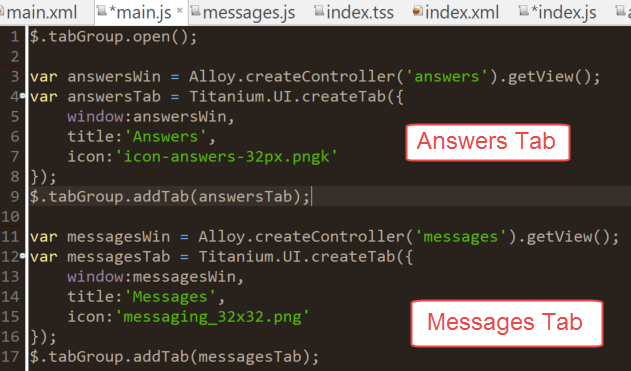 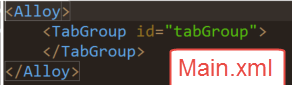 Data Flow - Answers
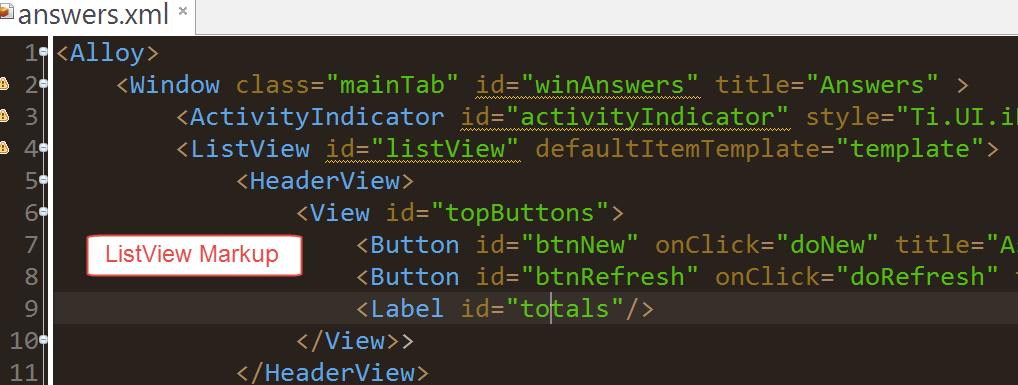 ListView
Template
WebApi
Auto Load
Databind
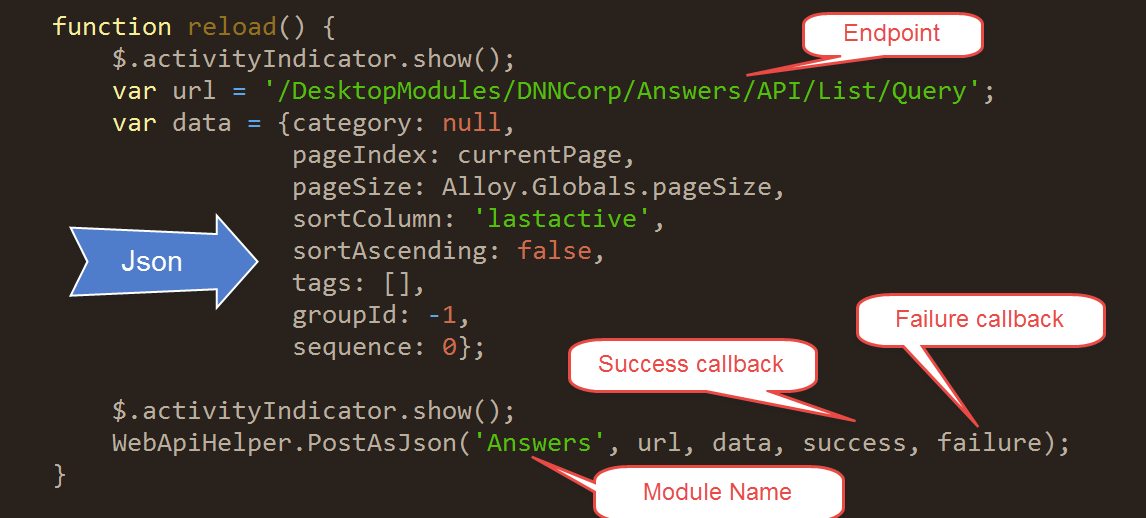 Tips
Use Genymotion for Android 
Google’s Emulator – Very Slow

Xcode emulators - pretty good

Use TiShadow for faster dev

Test on physical devices often

Android and iOS are DIFFERENT 
Accept it!!
Tips (cond..)
Understand Layout 
horizontal vs. vertical

Brush up on JS

Understand DNN Security
Use WebApi attributes
Cookies
Code Demo
Source Code
Appcelerator based App’s source code
https://github.com/ashishpd/DnnMobile/tree/master/DnnMobi

DnnMobiHelper (install on DNN)
https://github.com/ashishpd/DnnMobile/tree/master/DnnMobiHelper
Questions?
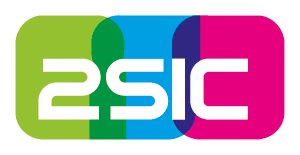 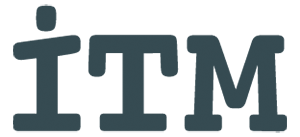 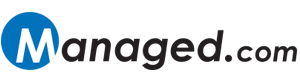 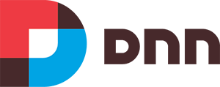